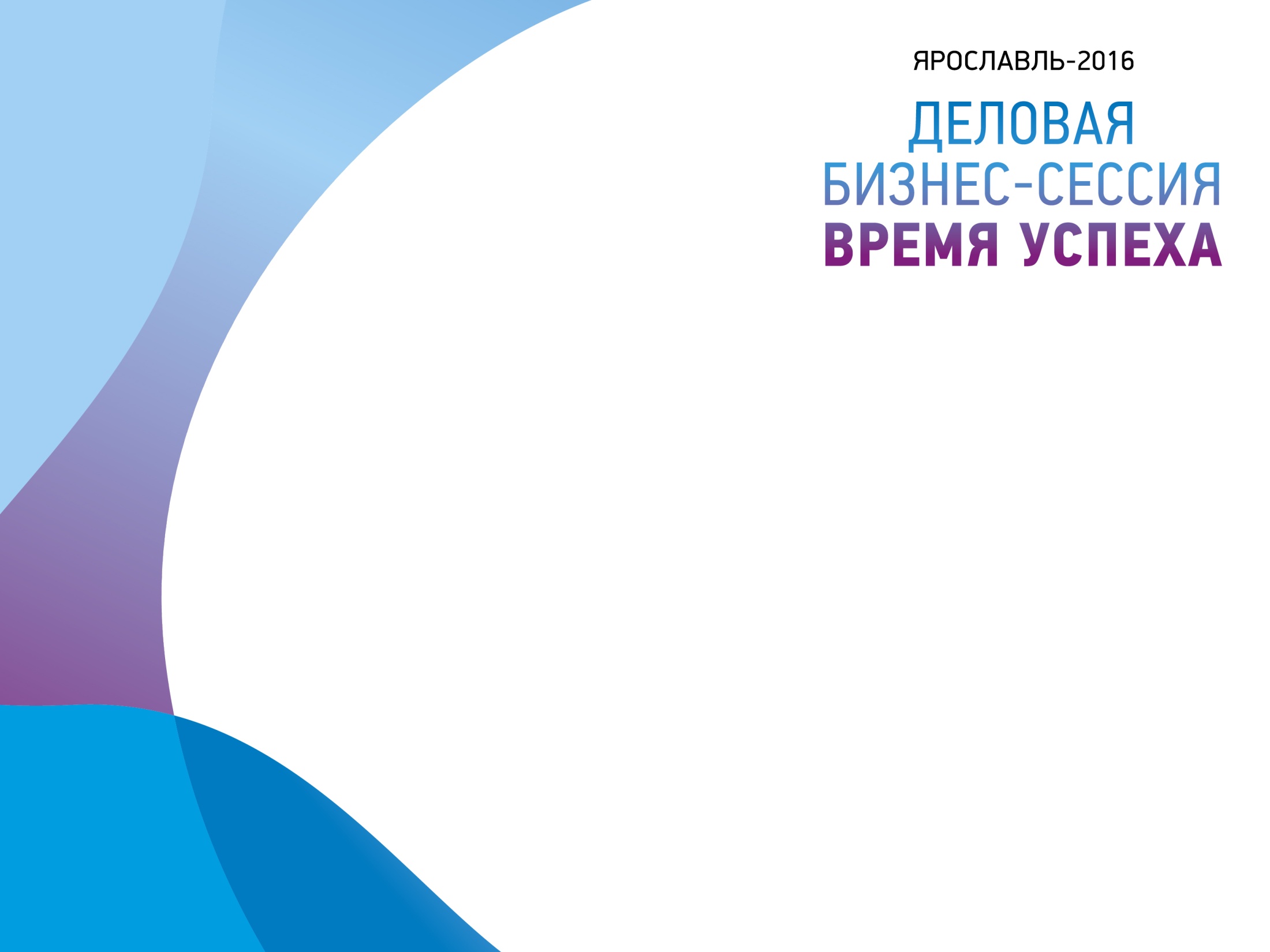 КЛЮЧЕВЫЕ ПОКАЗАТЕЛИ 
БИЗНЕСА
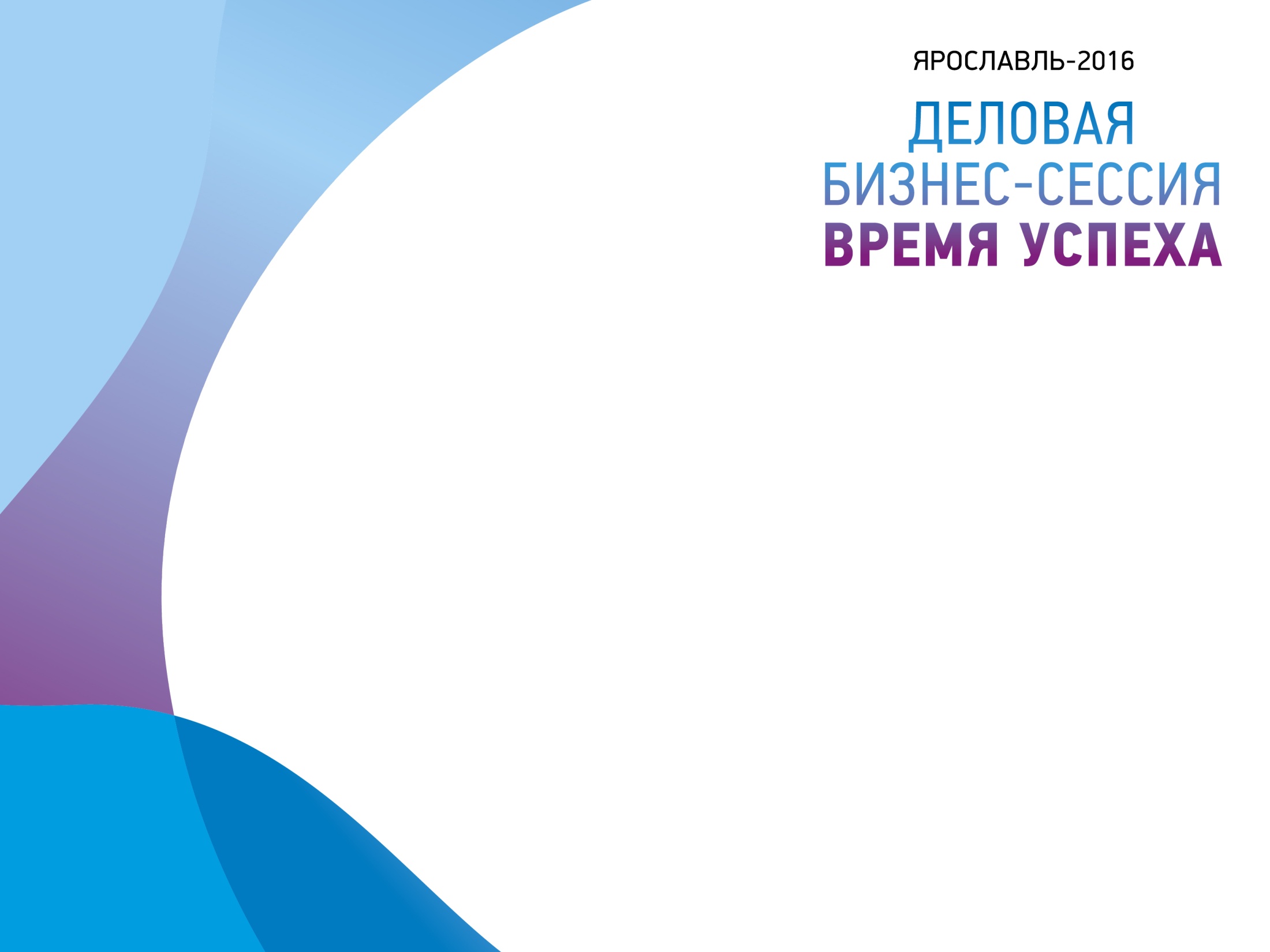 КЛЮЧЕВЫЕ ПОКАЗАТЕЛИ
БИЗНЕСА
1. КЛИЕНТЫ
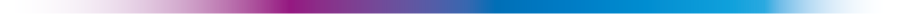 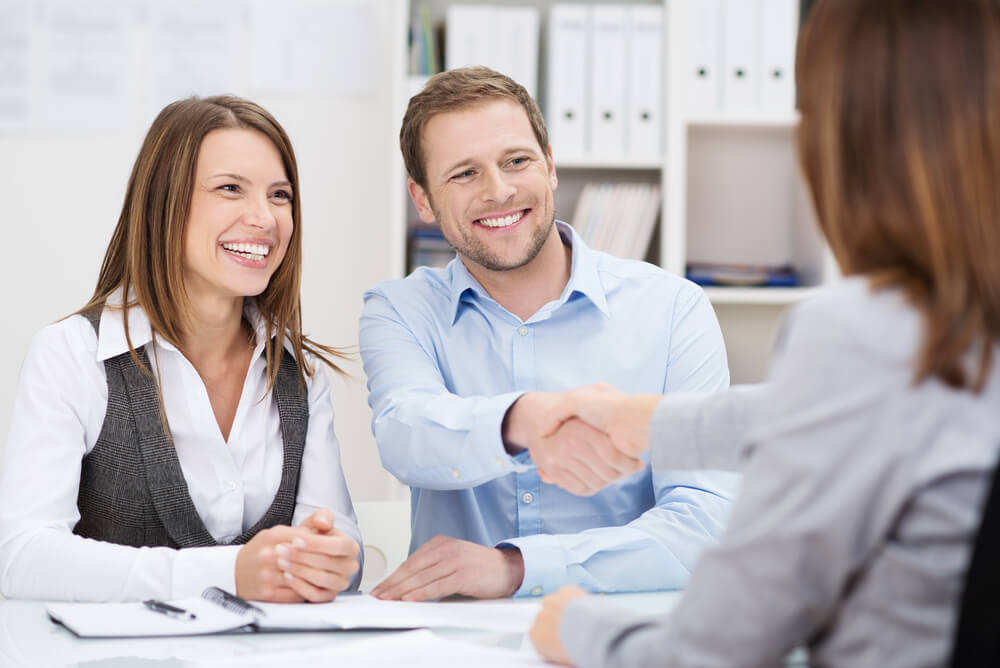 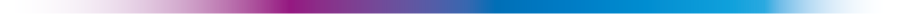 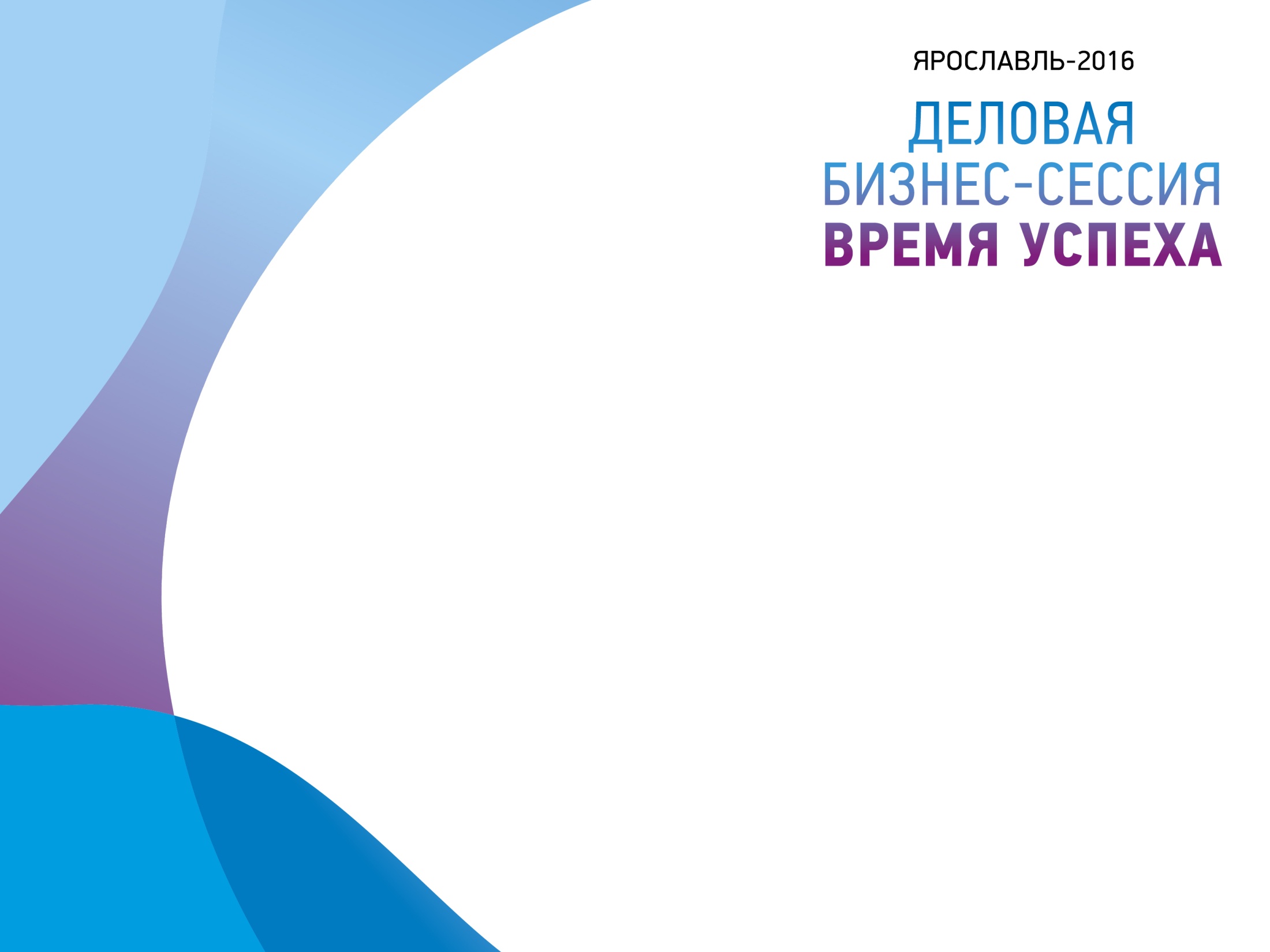 КЛЮЧЕВЫЕ ПОКАЗАТЕЛИ
БИЗНЕСА
2.КОМАНДА
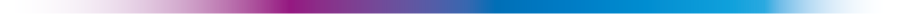 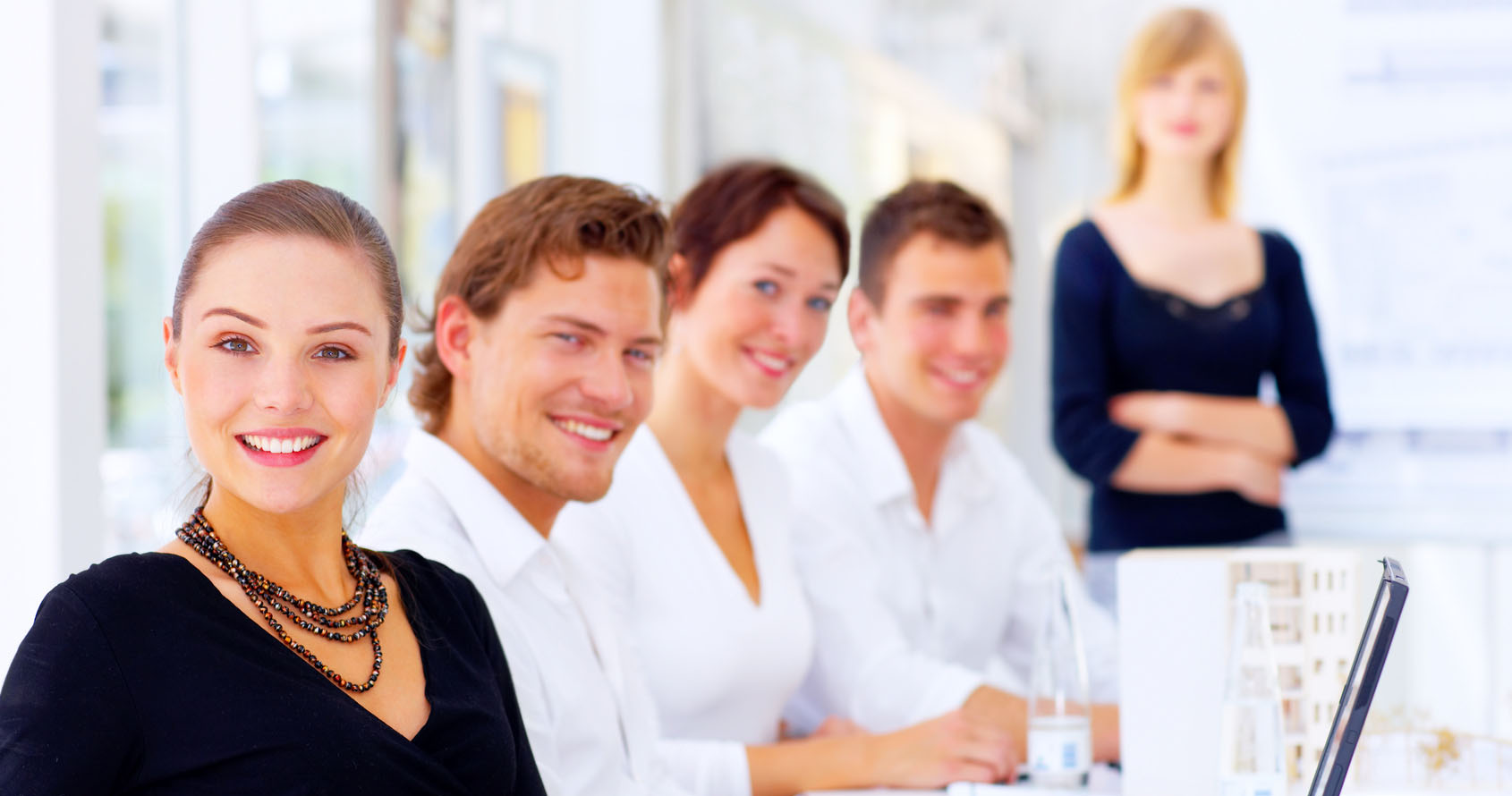 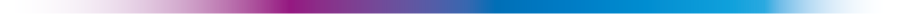 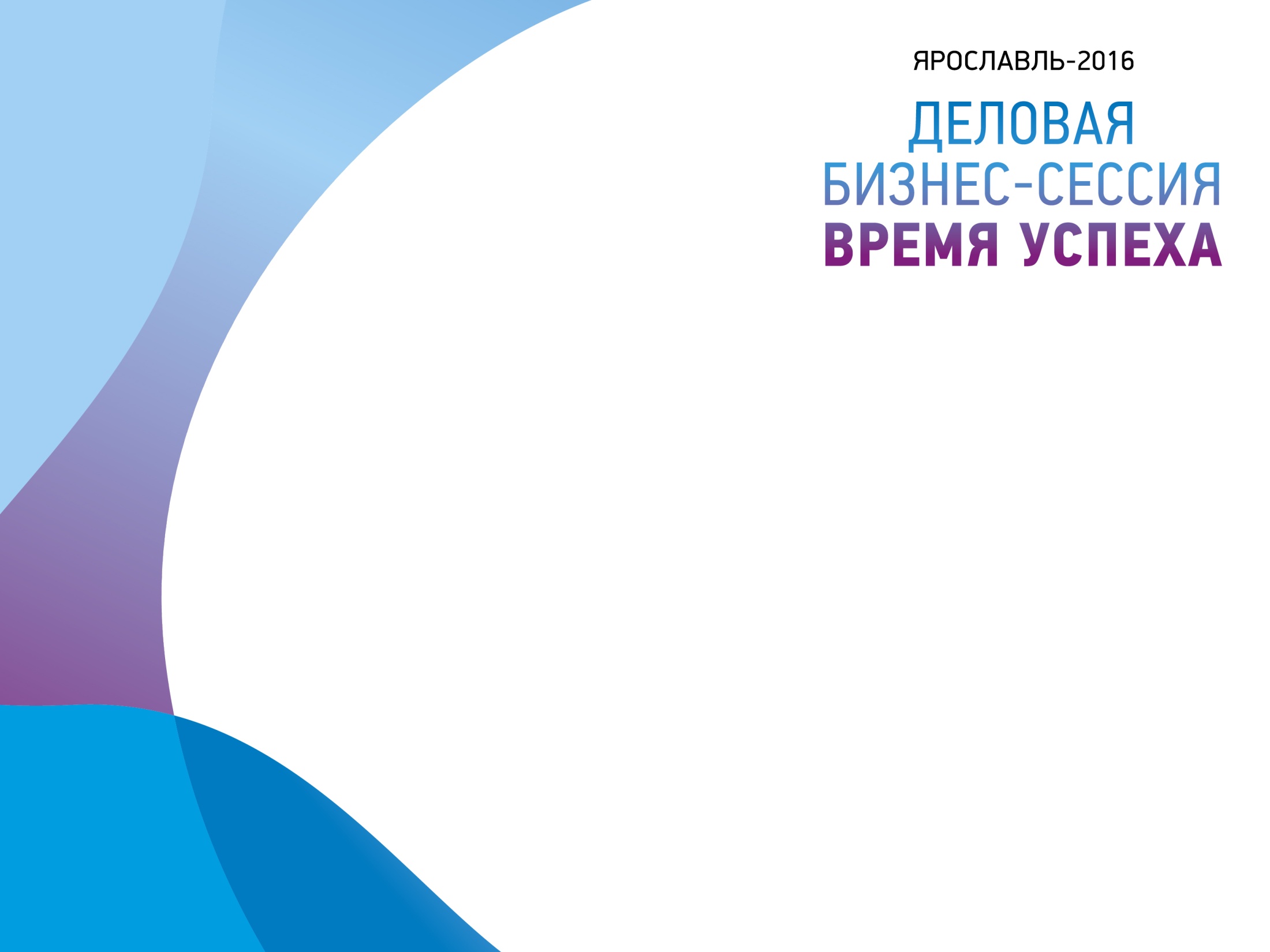 КЛЮЧЕВЫЕ ПОКАЗАТЕЛИ
БИЗНЕСА
3.МЕРОПРИЯТИЯ
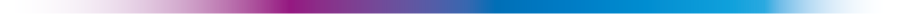 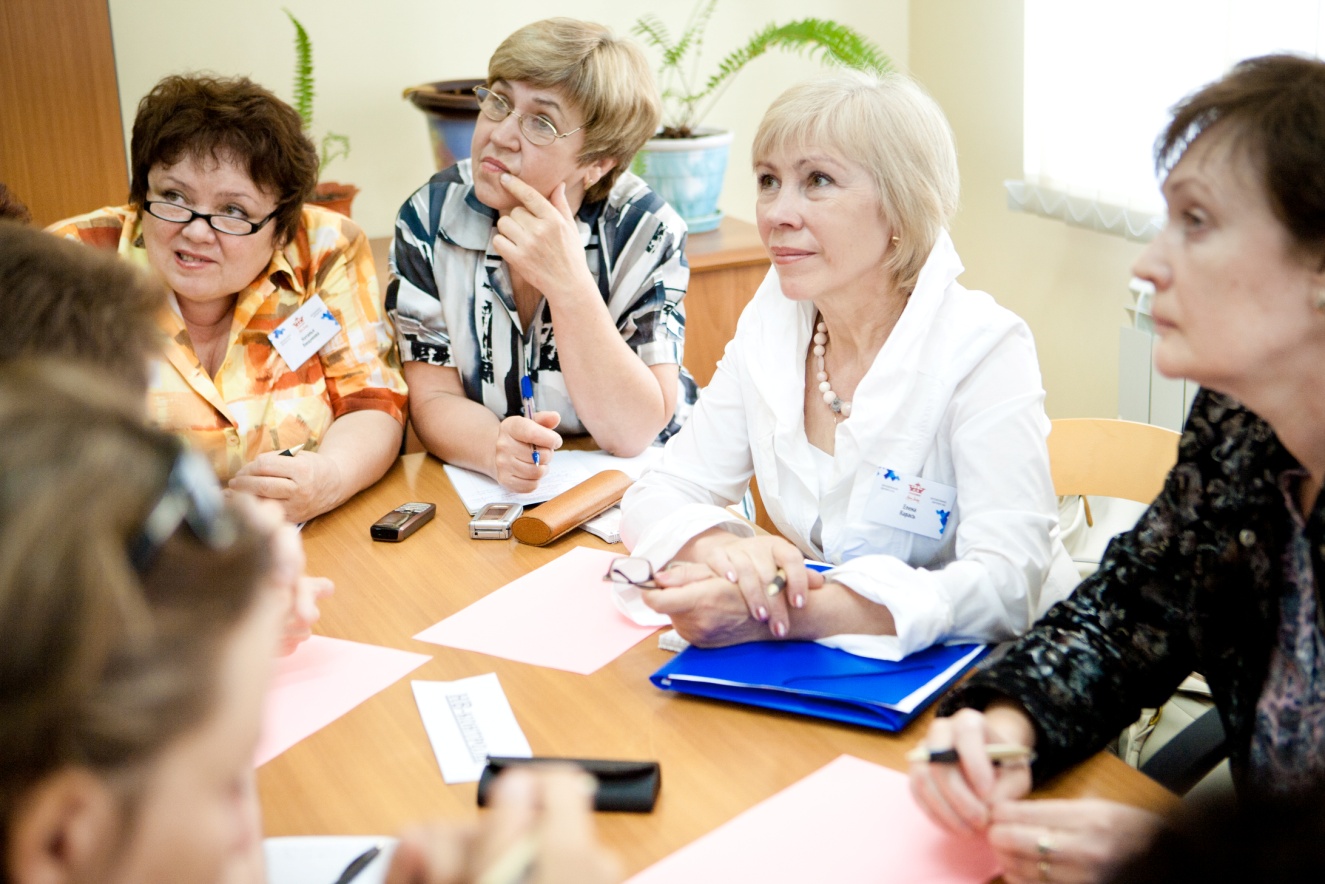 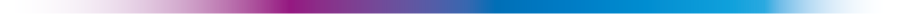 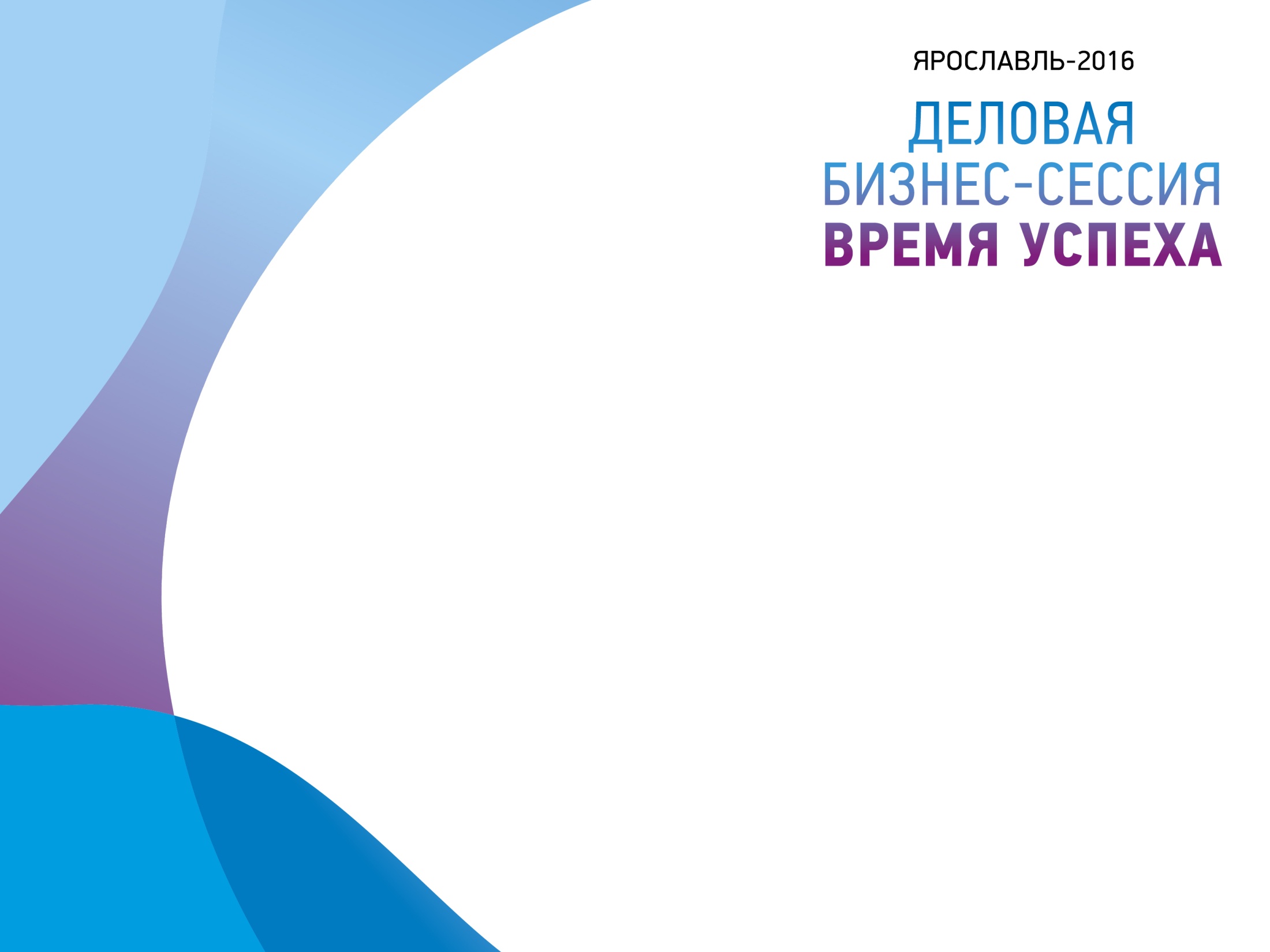 КЛЮЧЕВЫЕ ПОКАЗАТЕЛИ
БИЗНЕСА
4.ПРОДУКТ
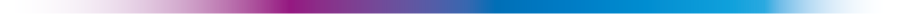 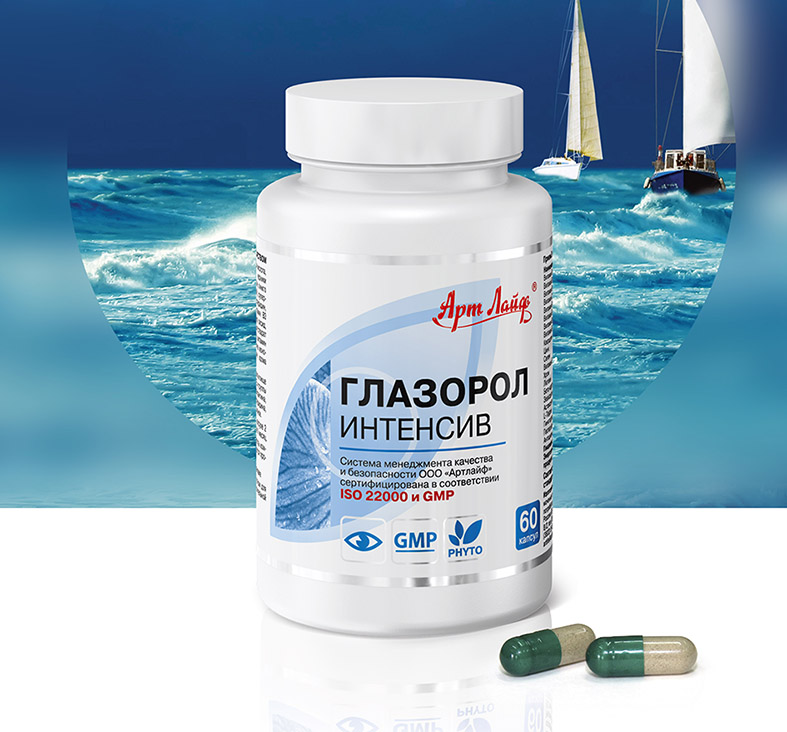 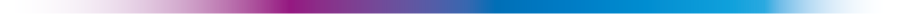 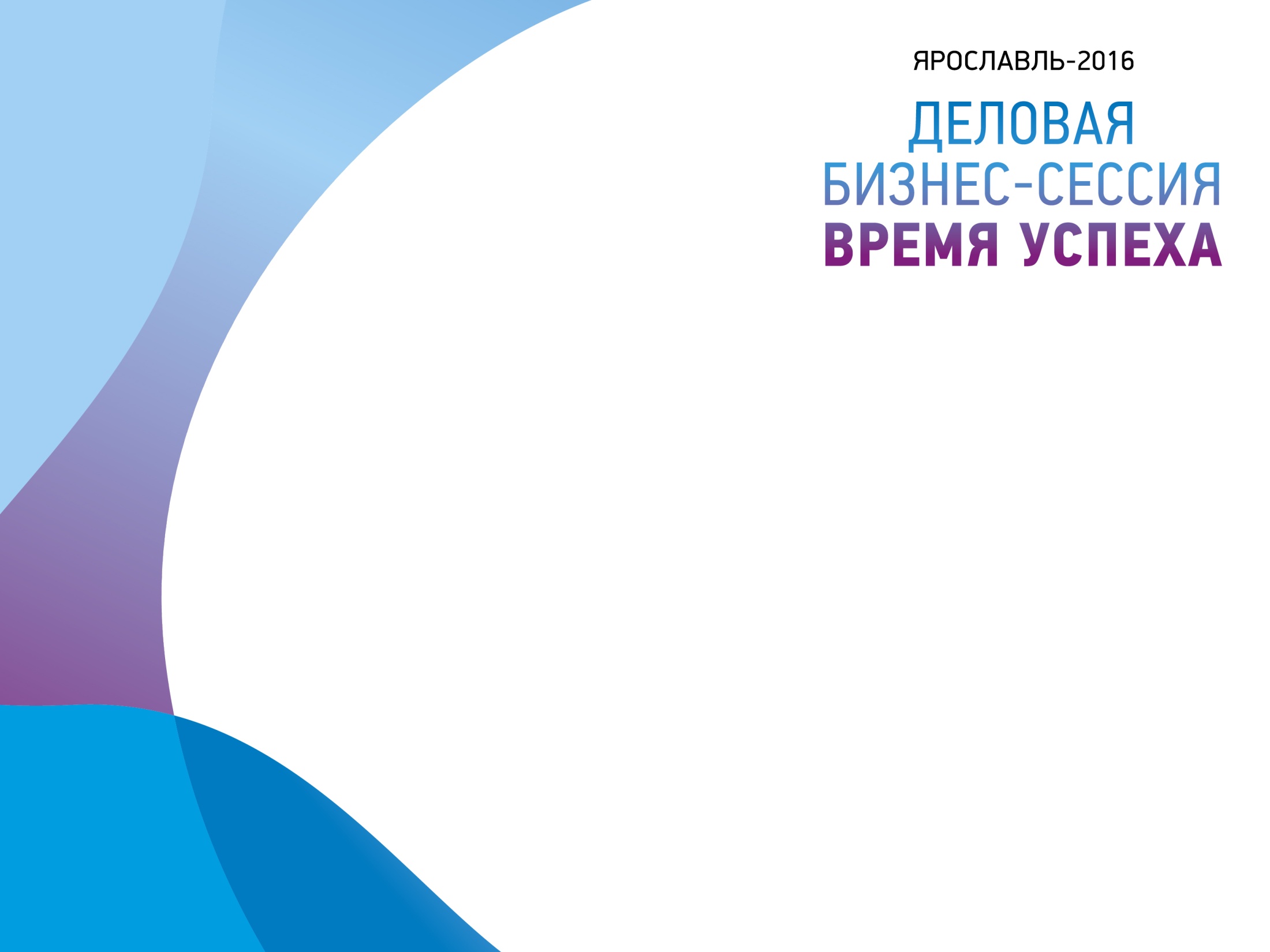 КЛЮЧЕВЫЕ ПОКАЗАТЕЛИ
БИЗНЕСА
5.СИСТЕМА
 МОТИВАЦИИ
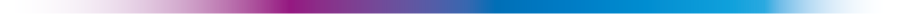 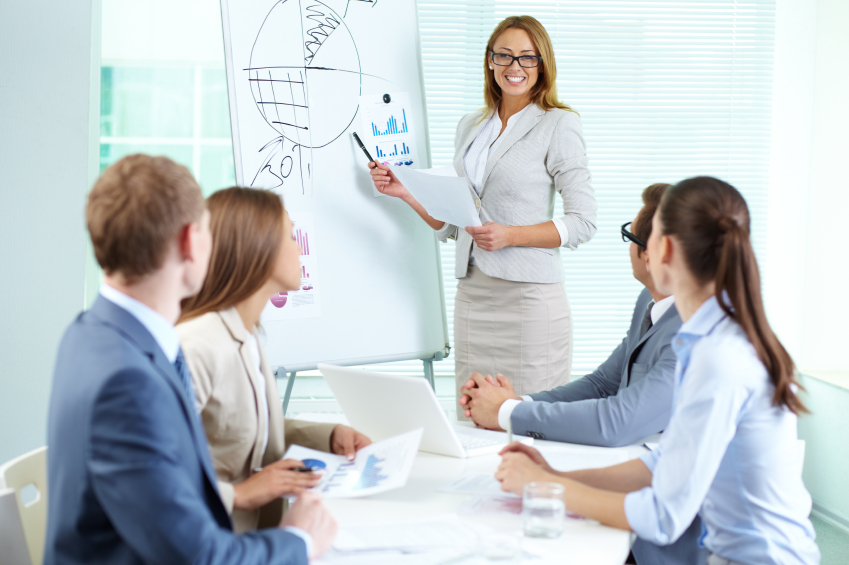 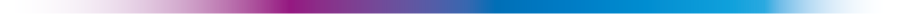 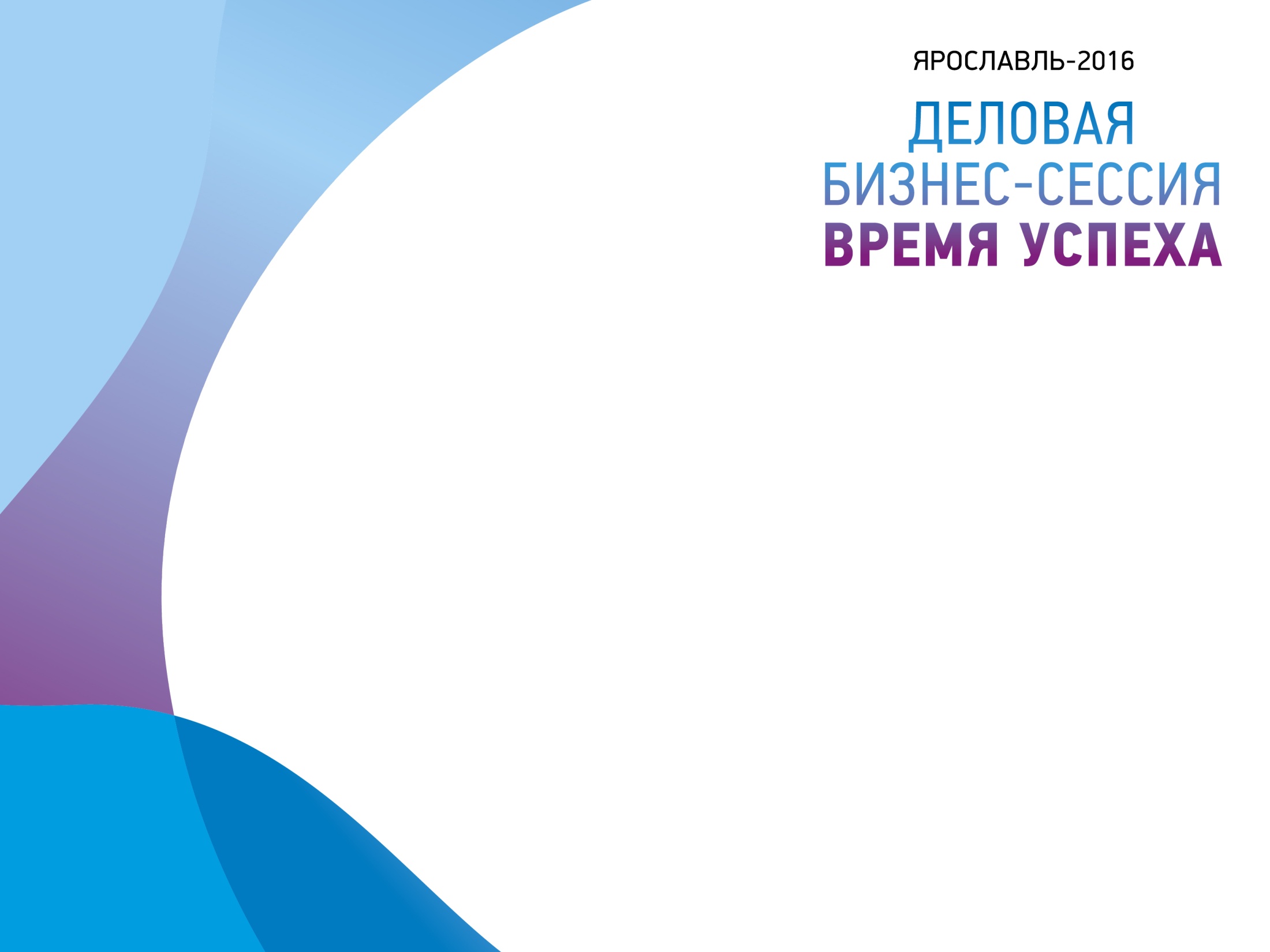 КЛЮЧЕВЫЕ ПОКАЗАТЕЛИ
БИЗНЕСА
6.СИСТЕМА 
ОБУЧЕНИЯ
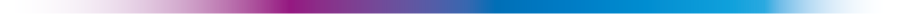 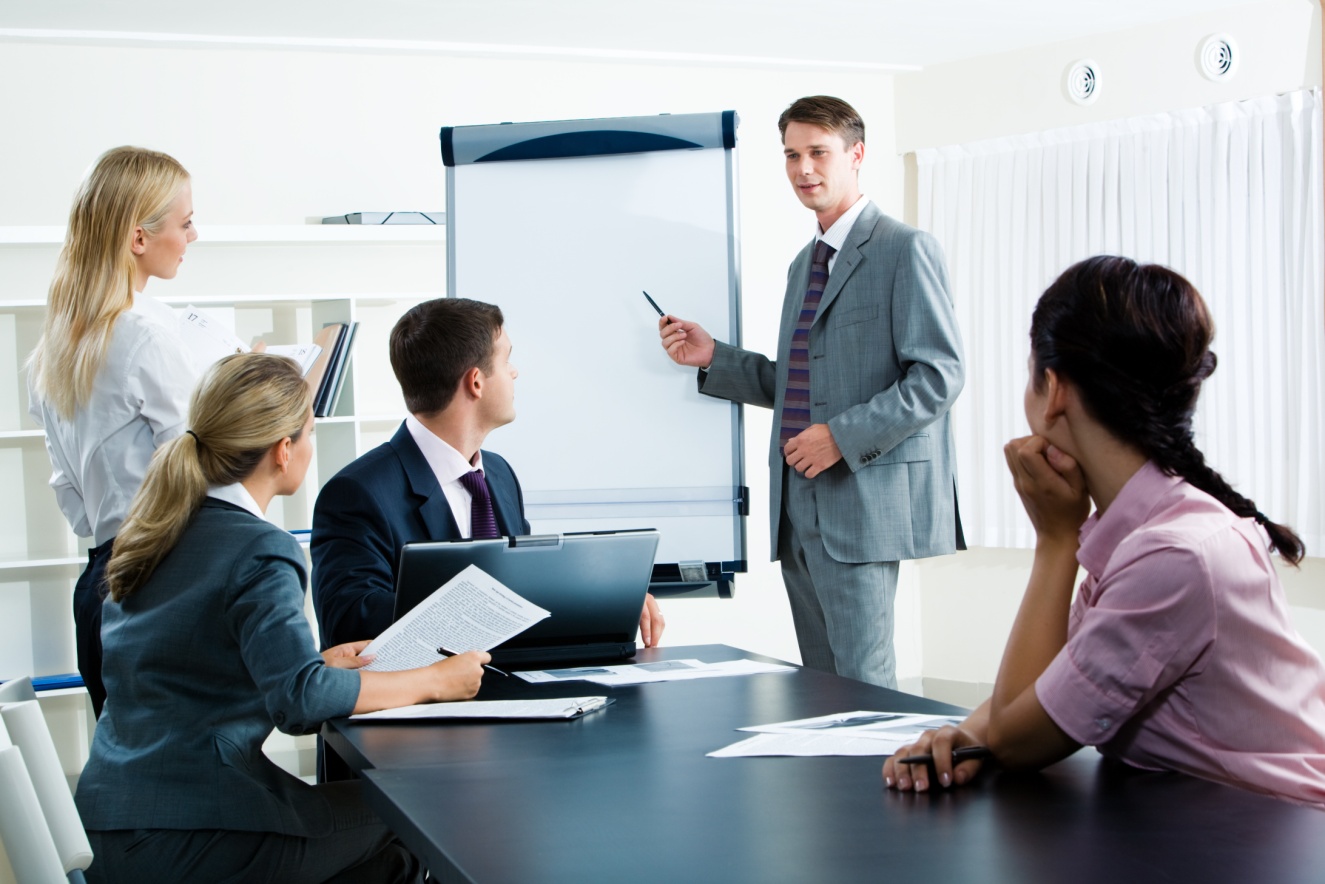 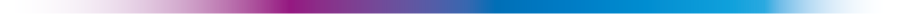 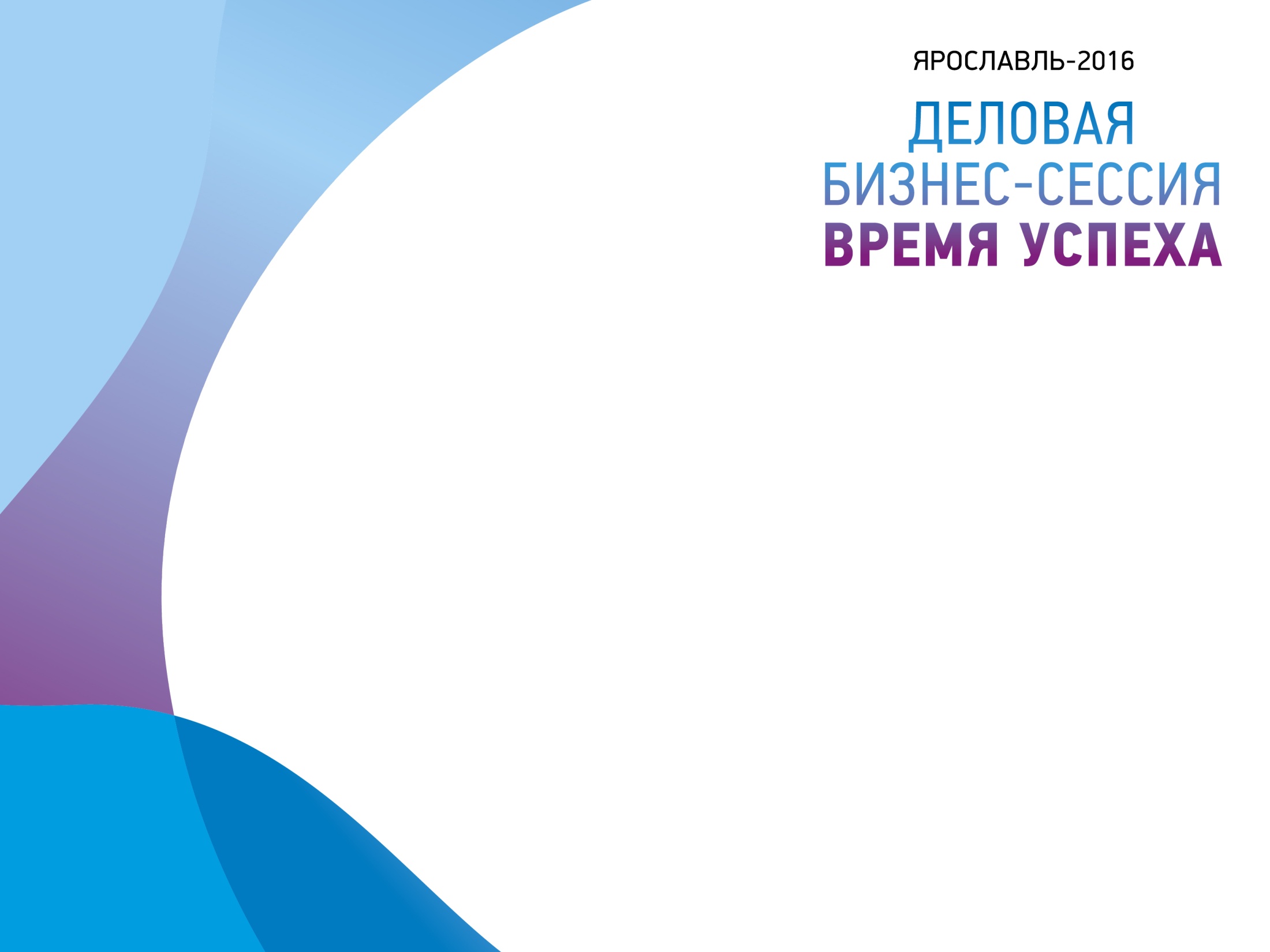 КЛЮЧЕВЫЕ ПОКАЗАТЕЛИ
БИЗНЕСА
7.УЧЕТ
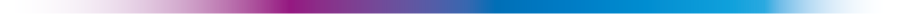 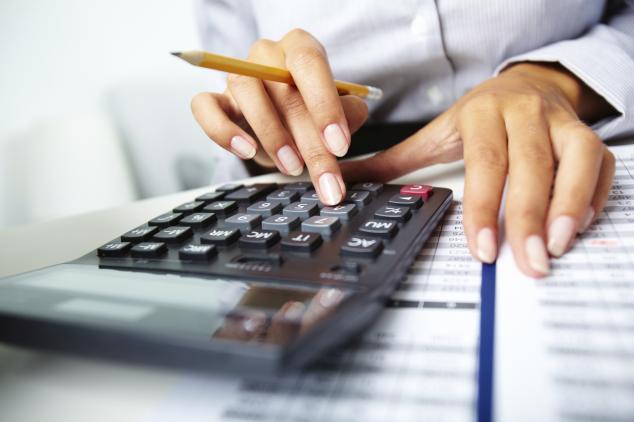 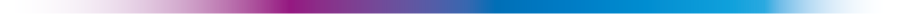 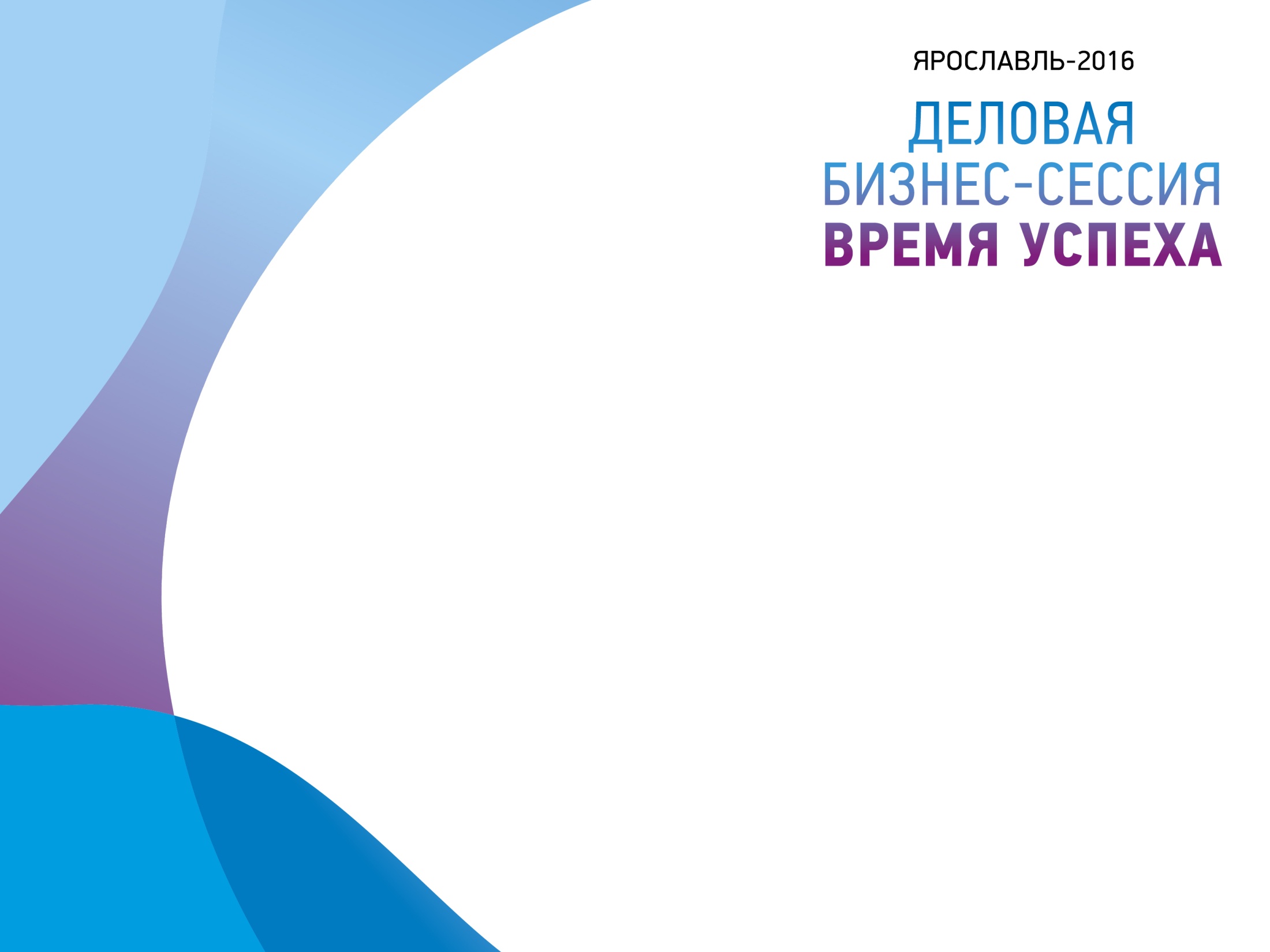 КЛЮЧЕВЫЕ ПОКАЗАТЕЛИ
БИЗНЕСА
8.МЕНЕДЖМЕНТ
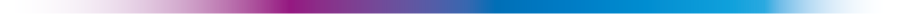 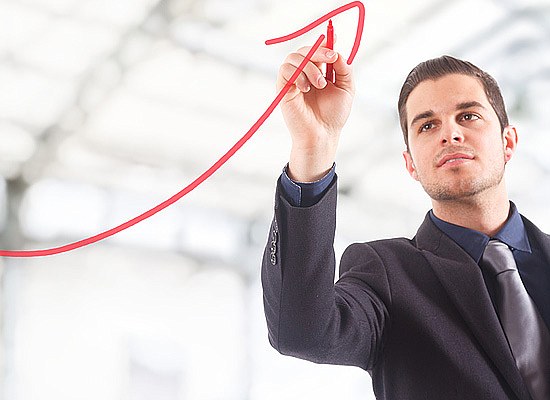 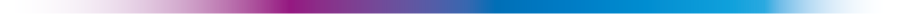 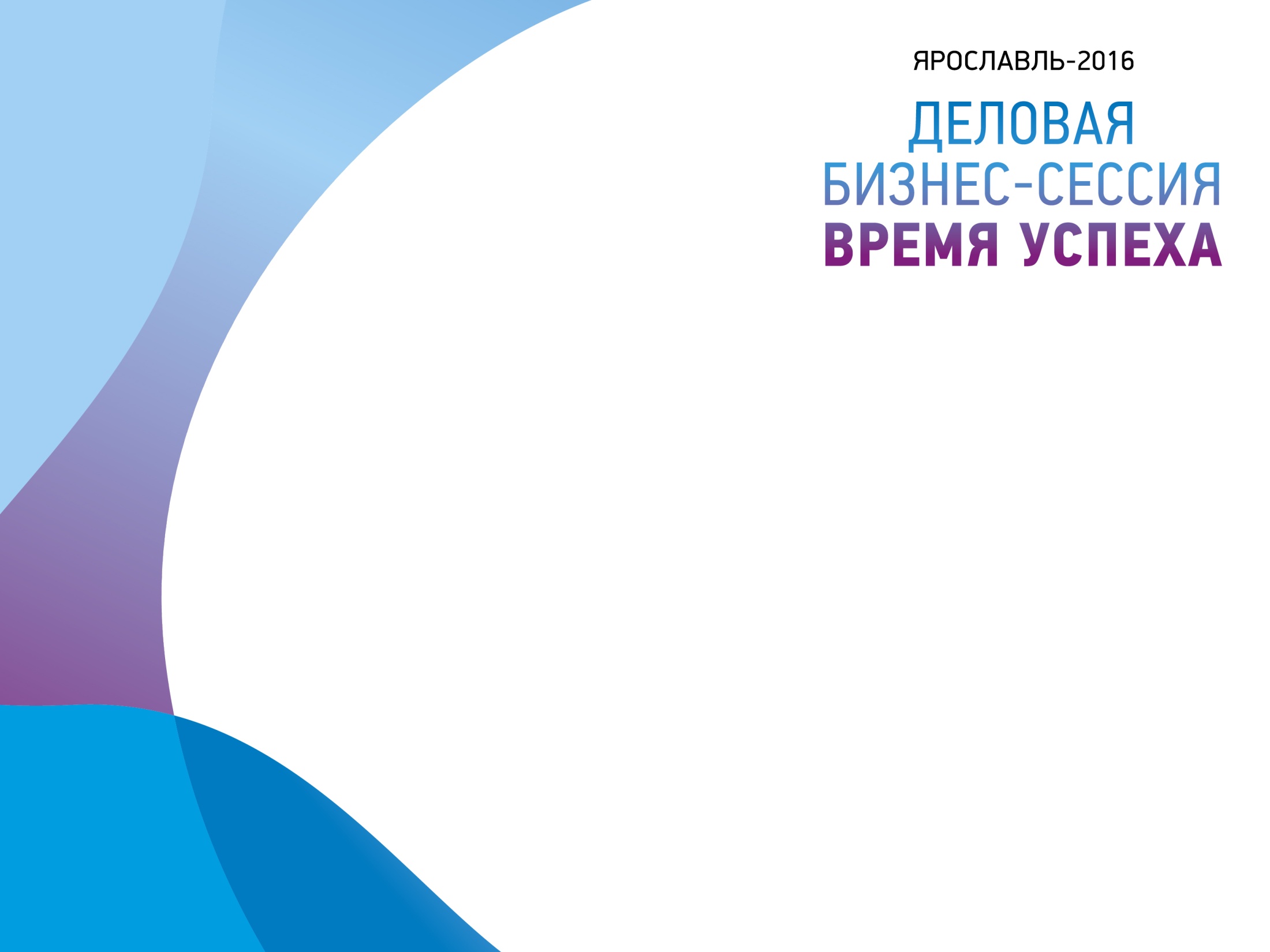 КЛЮЧЕВЫЕ ПОКАЗАТЕЛИ
БИЗНЕСА
9.ГЕНЕРАЦИЯ 
КЛИЕНТОВ
(РЕКРУТИНГ)
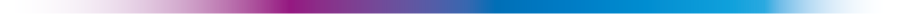 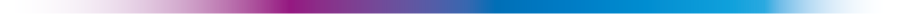 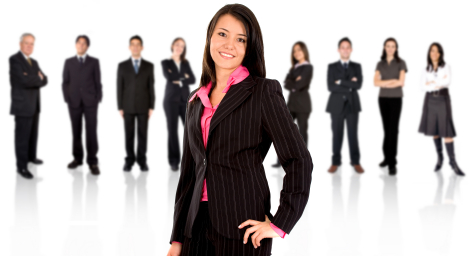 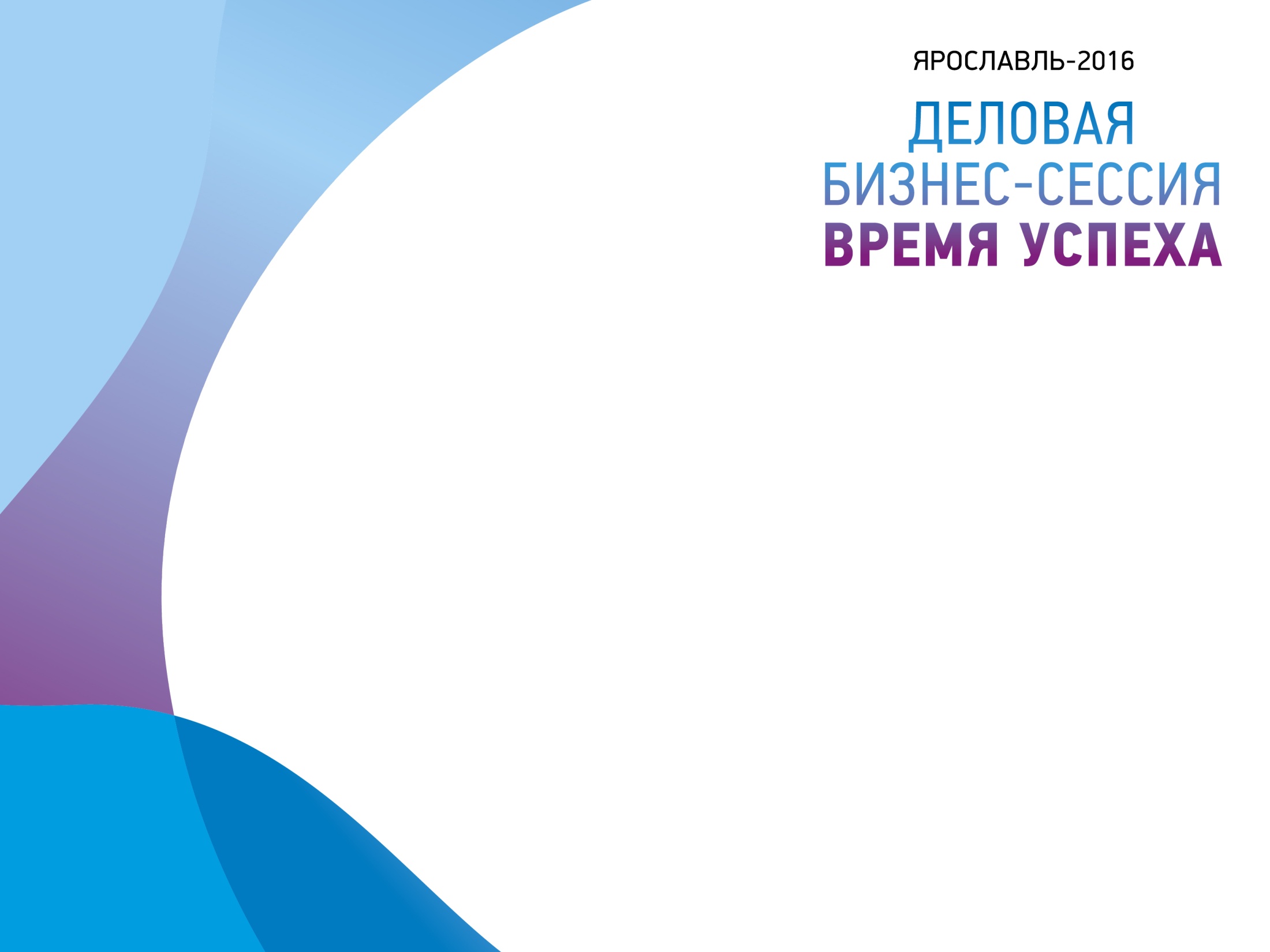 КЛЮЧЕВЫЕ ПОКАЗАТЕЛИ
БИЗНЕСА
10.РАСШИРЕНИЕ
 БИЗНЕСА
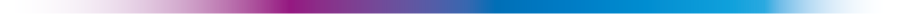 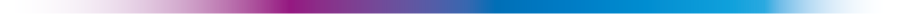 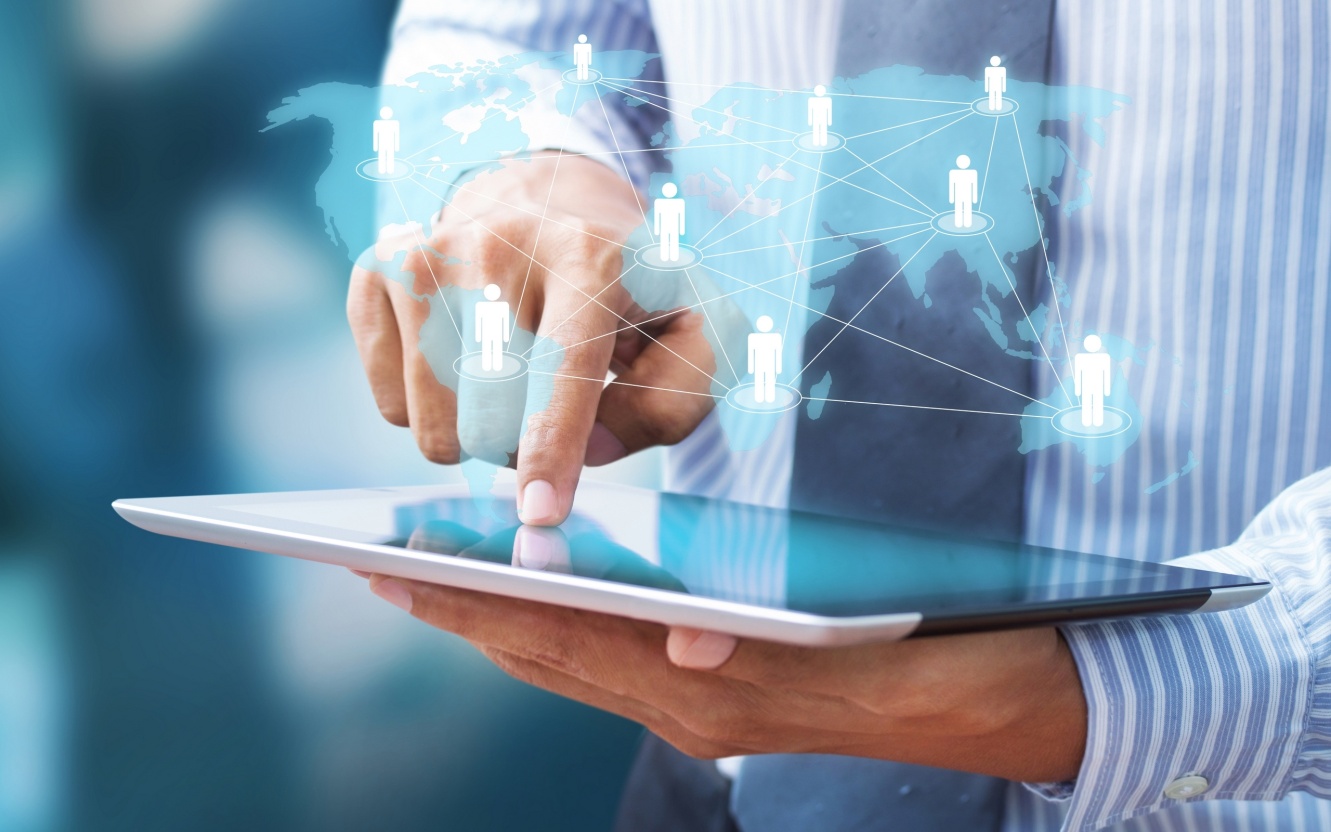 1. КЛИЕНТЫ
10. РАСШИРЕНИЕ 
БИЗНЕСА
2. КОМАНДА
9. РЕКРУТИНГ
3. МЕРОПРИЯТИЯ
КЛЮЧЕВЫЕ ПОКАЗАТЕЛИ
БИЗНЕСА
8. МЕНЕДЖМЕНТ
4. ПРОДУКТ
7. УЧЕТ
5. МОТИВАЦИЯ
6. ОБУЧЕНИЕ
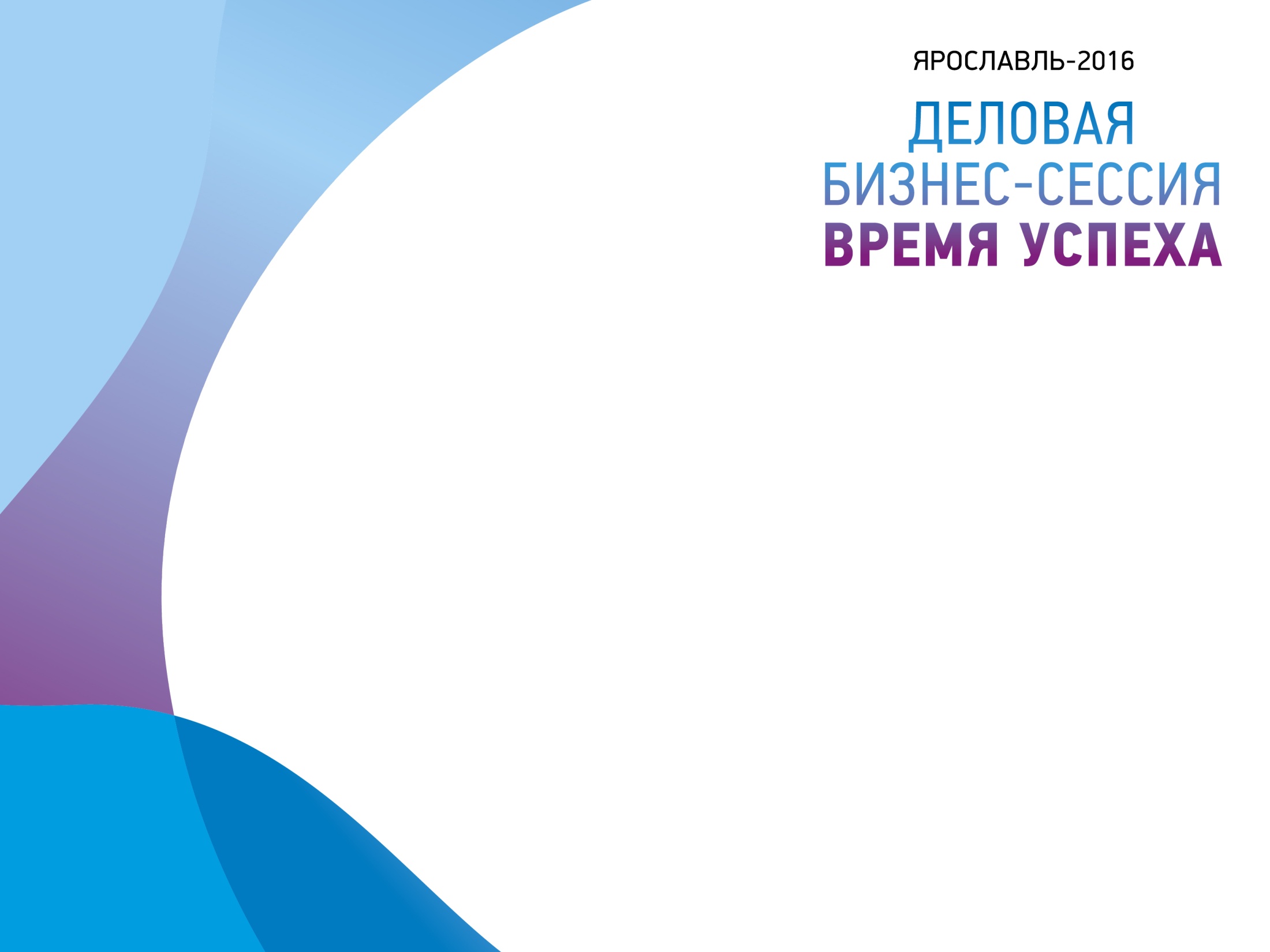 СПАСИБО ЗА ВНИМАНИЕ!